Language-Based Image Editing with Recurrent Attentive Models
Jianbo Chen*, Yelong Shen†, Jianfeng Gao†, Jingjing Liu†, Xiaodong Liu†
University of California, Berkeley* and Microsoft Research†
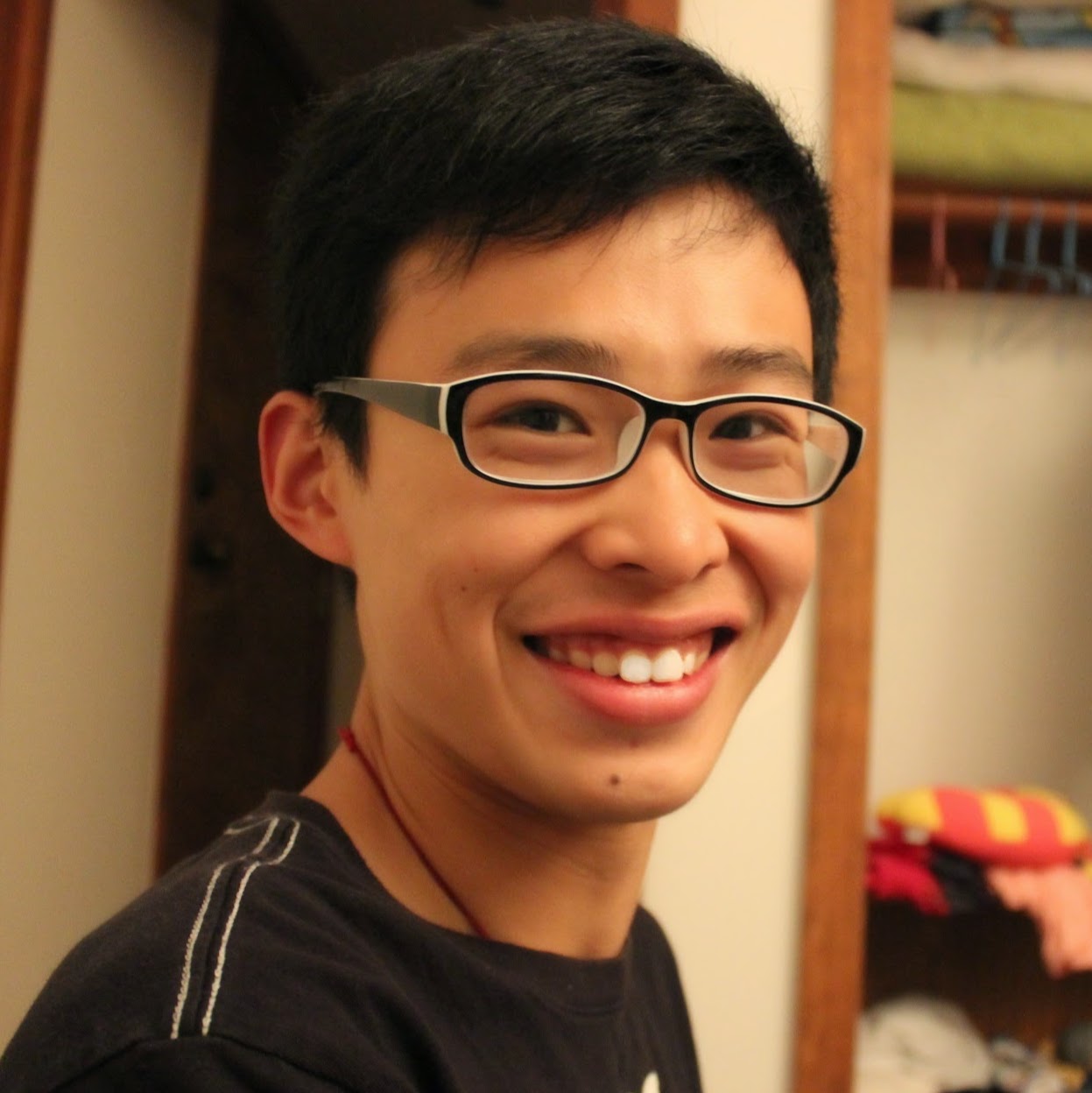 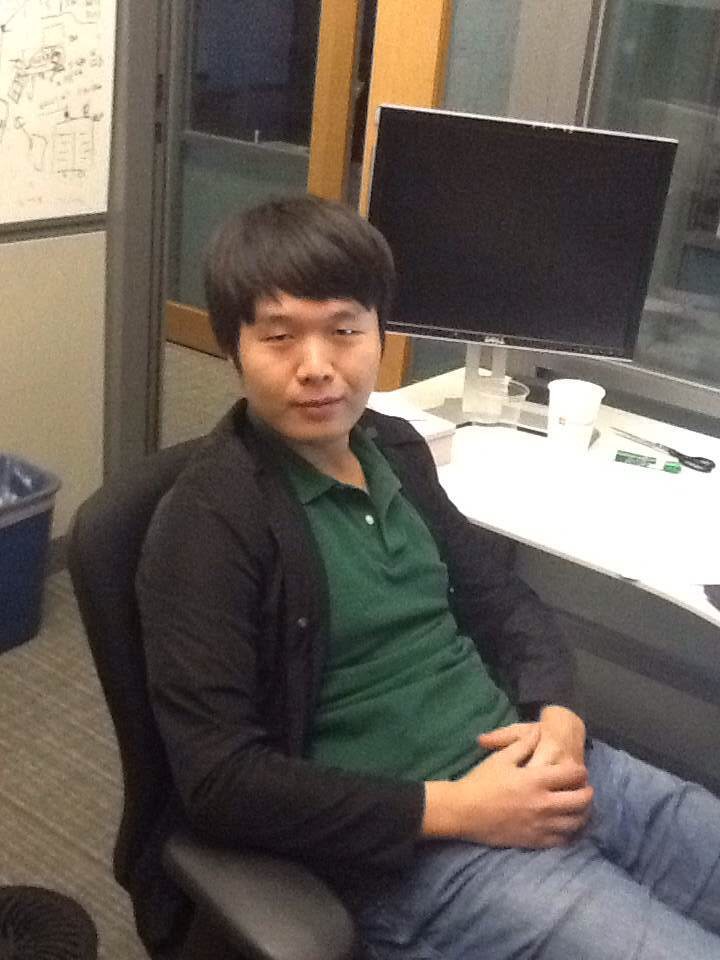 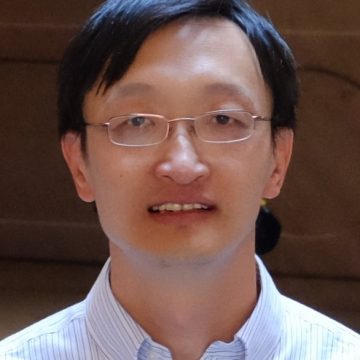 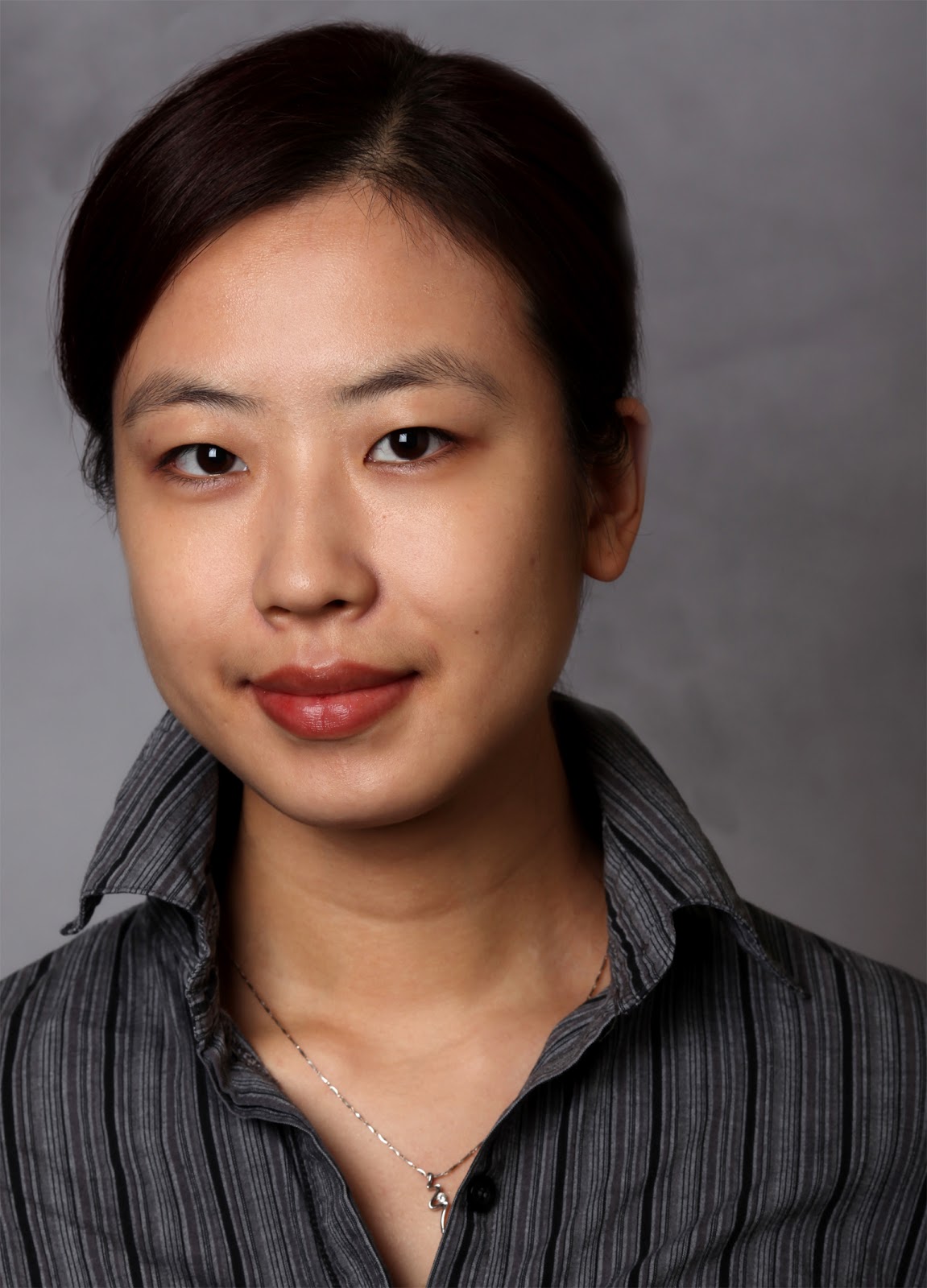 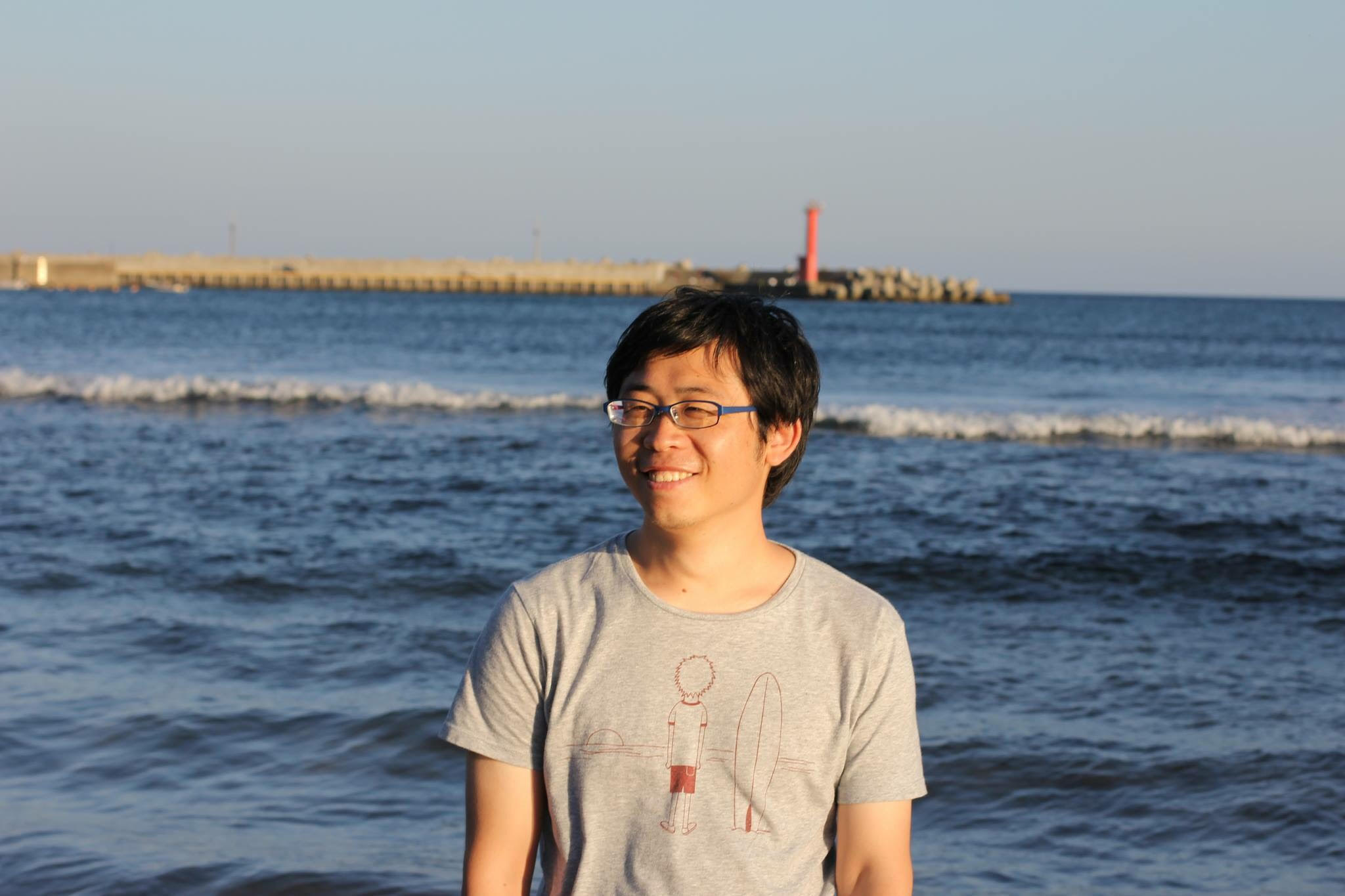 Problem:  Language-Based Image Editing
Given a source image (a sketch, a grayscale image or a natural image), generate a target image based on natural language instructions.
Potential Applications:  
Computer-Aided Design (CAD)
Virtual Reality (VR)
Model: Recurrent Attentive-Fusion Module
Image Encoder
Language Encoder
Recurrent Attentive-Fusion Module
Recurrent Attentive-Fusion Module
Recurrent Attentive-Fusion Module
Image Decoder
Use the Gumbel trick for training.
Experiments
CoSaL
ReferIt [1] (Omitted)
Oxford-102 Flower [2, 3]
[1] Kazemzadeh, Sahar, et al. Referitgame: Referring to objects in photographs of natural scenes. Proceedings of the 2014 conference on empirical methods in natural language processing (EMNLP). 2014.
[2] Nilsback, M-E. and Zisserman, A. Automated flower classification over a large number of classesProceedings of the Indian Conference on Computer Vision, Graphics and Image Processing. 2008.
[3] Reed, Scott, et al. Generative Adversarial Text to Image Synthesis. International Conference on Machine Learning (ICML). 2016.
CoSaL (Colorizing Shapes with Artificial Language)
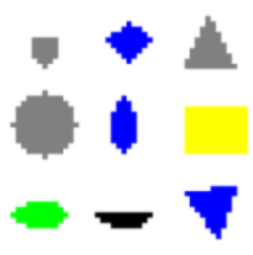 Task
Input Image:
Output Image:
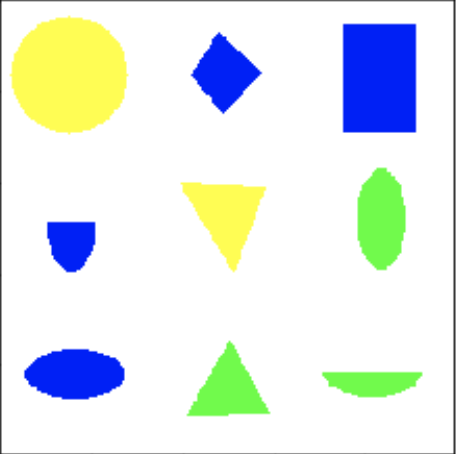 Input Texts:
The color of the shape above triangle is yellow. 
The triangle is light-green. 
The color of the shape at the right of the diamond is blue. 
…...
Metric and Results:
Metric:  average IoU over nine shapes and the background.
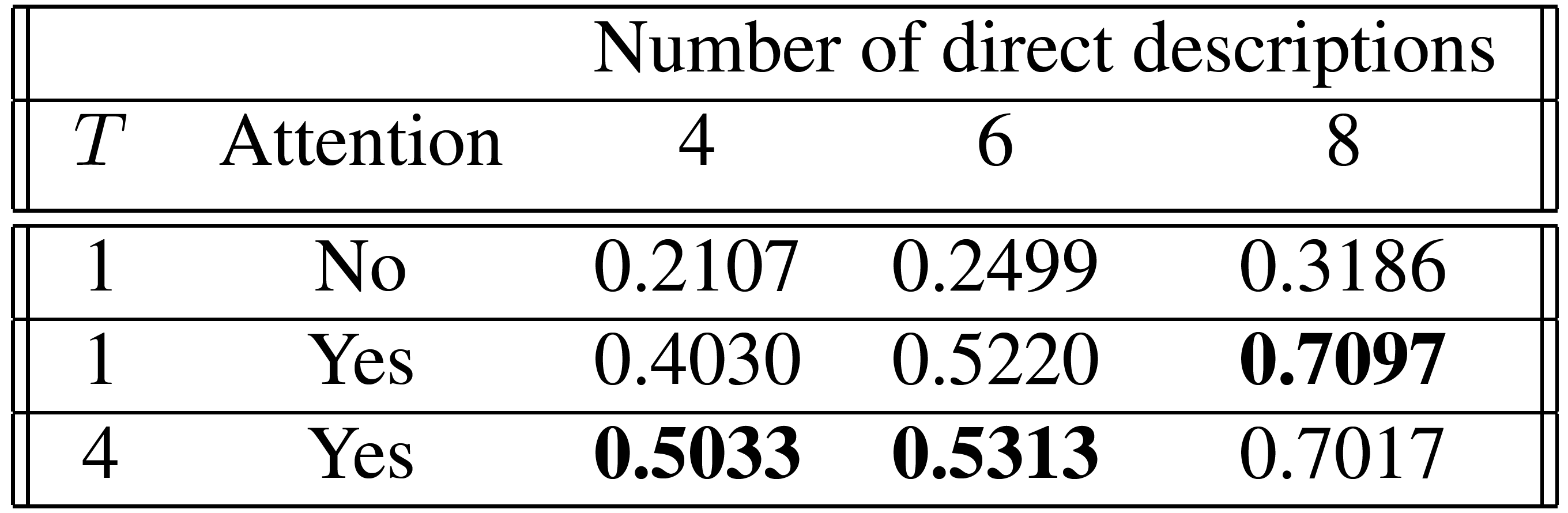 Oxford-102 Flower
Around 8k  images from 102  flower categories. 
Each image has five textual descriptions. 
Inputs: a grayscale flower image, and a text description.
Output: Colorized image based on the text description.
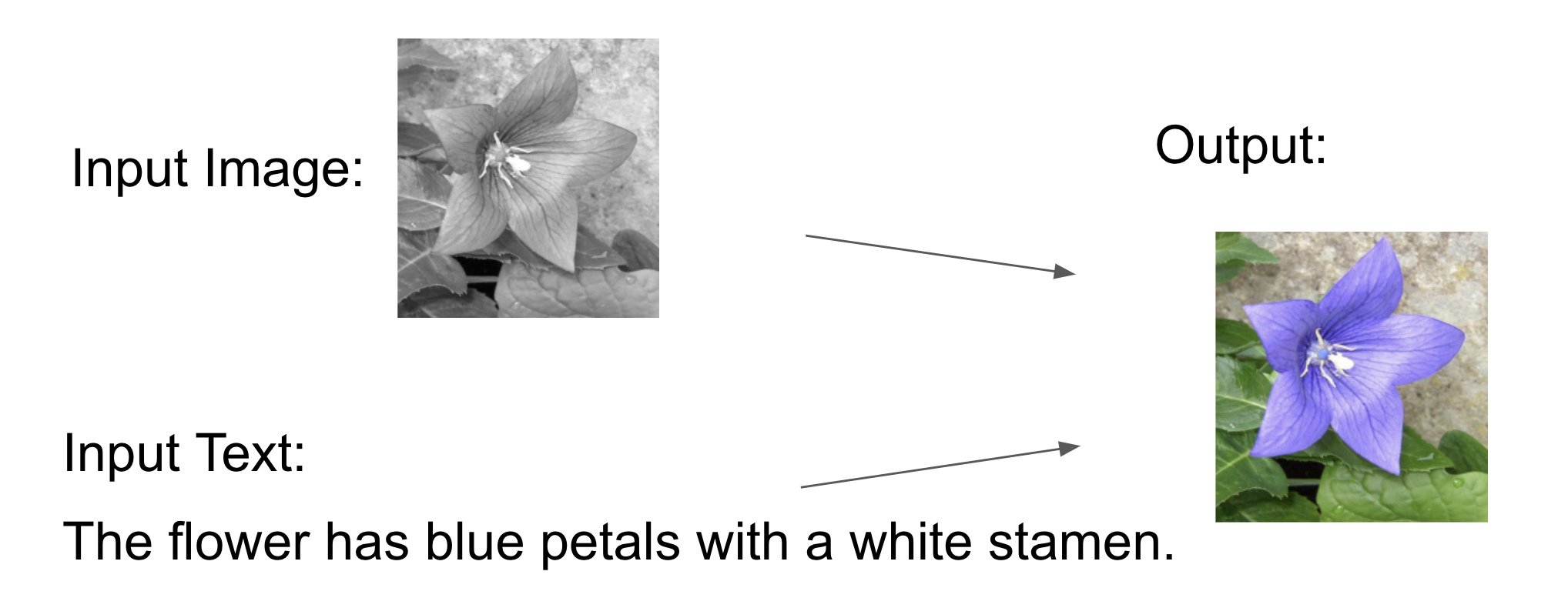 Results
Consistency: Humans rate the consistency of images and their corresponding captions between 0 and 1. 
Quality: Humans rate the quality of images without text descriptions between 0 and 1.
[4]
[4] Isola, Phillip, et al. Image-To-Image Translation With Conditional Adversarial Networks. Proceedings of the IEEE Conference on Computer Vision and Pattern Recognition (CVPR). 2017.
Results with/without text inputs.
Original
Without Texts
With Texts
Results generated based on text input: “The flower is XXX”.
Original
White
Red
Orange
Yellow
Blue
Purple
Language-Based Image Editing with Recurrent Attentive Models
Jianbo Chen, Yelong Shen, Jianfeng Gao, Jingjing Liu, Xiaodong Liu
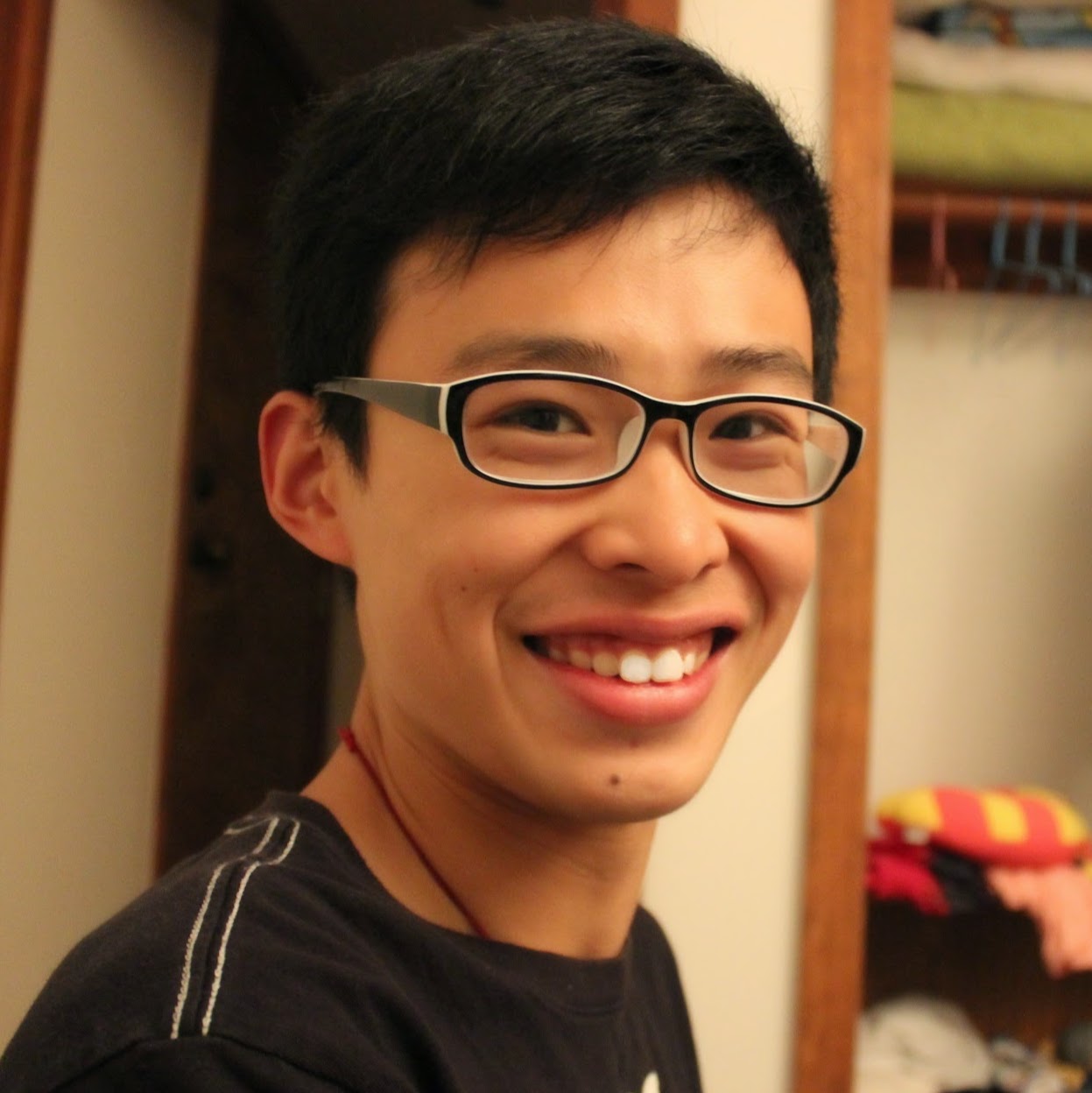 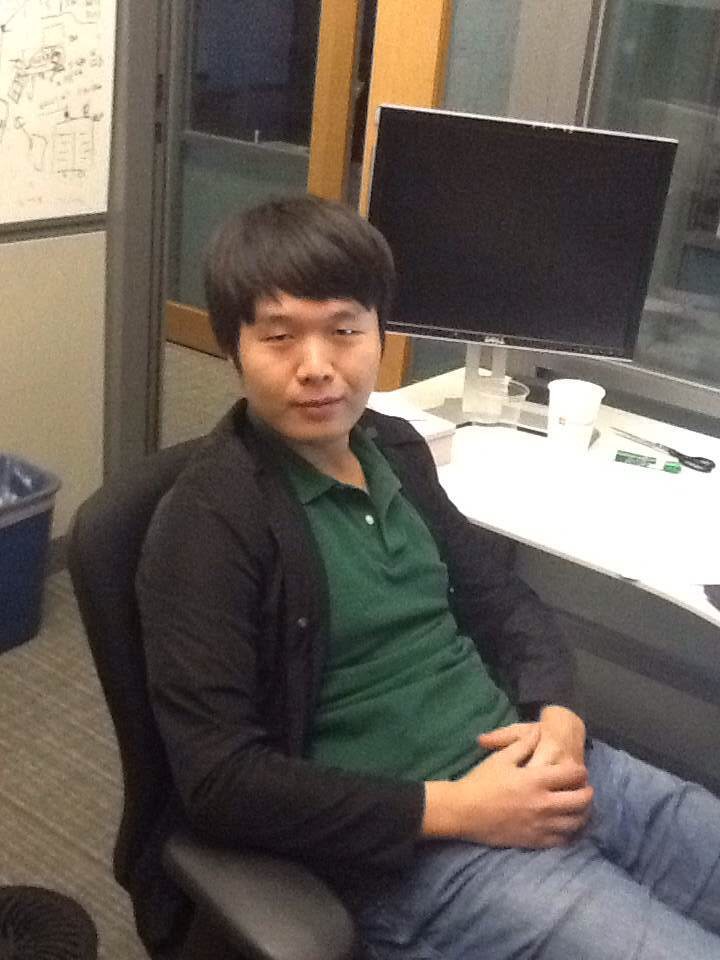 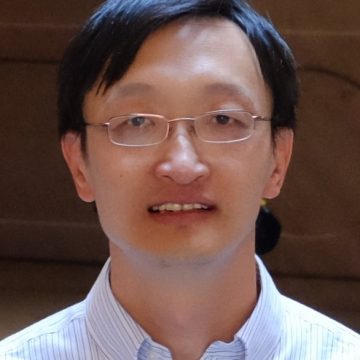 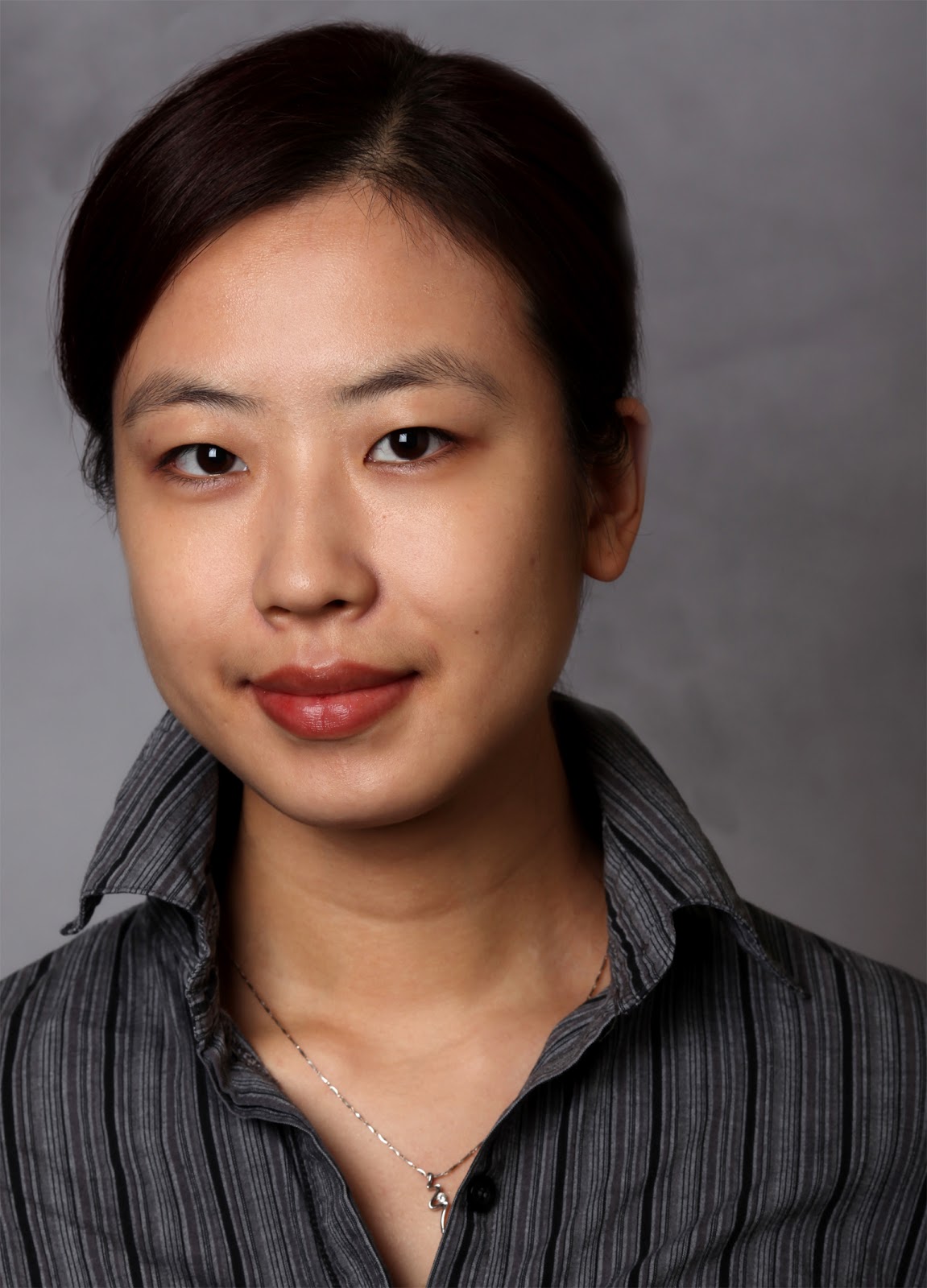 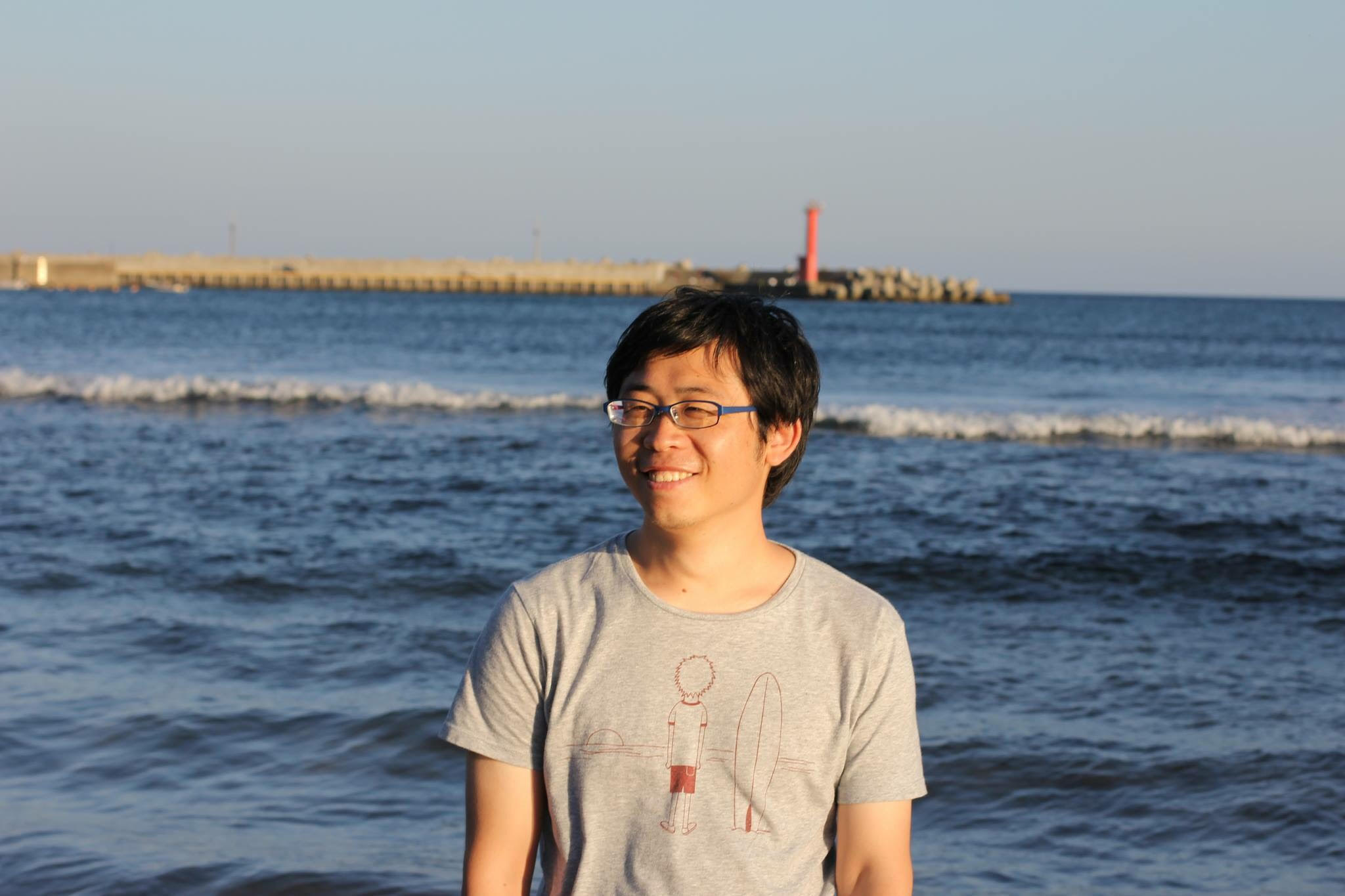